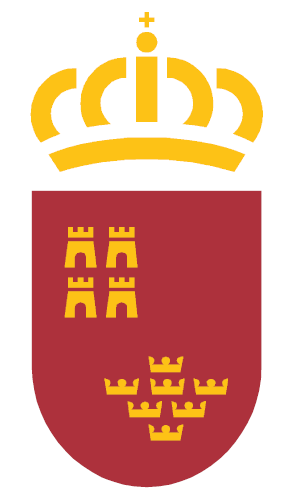 Región de Murcia
Programa de Vacunaciones
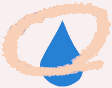 VACUNACIÓN ANTIGRIPAL Y ANTINEUMOCÓCICA
TEMPORADA 2020-2021
Octubre 2020
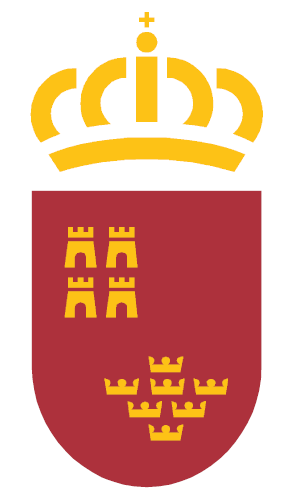 VACUNACIÓN FRENTE A LA GRIPE
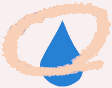 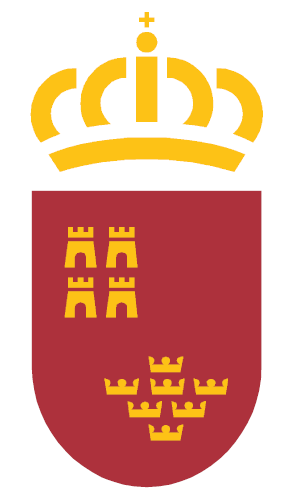 Introducción
Campaña de vacunación frente a la gripe
Actividades conjuntas entre la Dirección General de Salud Pública y Adicciones de la Consejería de Salud y el Servicio Murciano de Salud
Conseguir unas coberturas adecuadas en la población con riesgo de padecer complicaciones relacionadas con la gripe, puede reducir la morbimortalidad y los costes socio-económicos asociados al padecimiento de esta enfermedad.
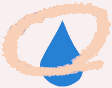 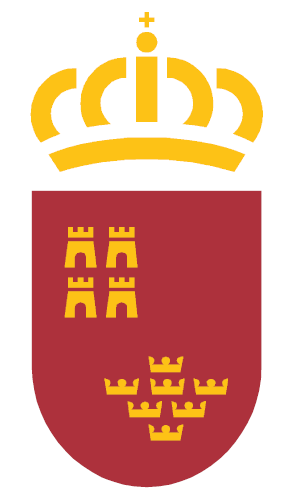 Introducción
Una gran parte de los pacientes con COVID-19 pertenecen a grupos de riesgo en los que está indicada la vacunación antigripal, habiéndose evidenciado además que la mortalidad de los pacientes con COVID-19 se duplica cuando también están infectados por el virus de la gripe
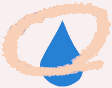 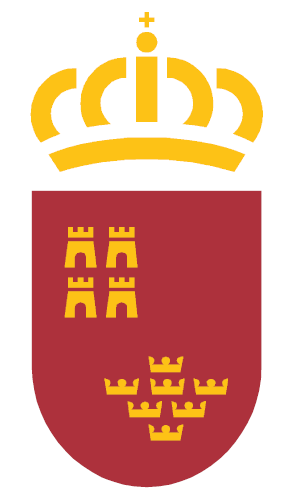 Objetivos
Obtener una cobertura en la población de 65 o más años de edad de al menos el 75%.
Obtener una cobertura en la población de 60 a 64 años de edad de al menos el 40%.
Obtener una cobertura en la población de 65 o más años de edad de residencias de personas mayores de al menos el 75%.
Obtener una cobertura en la población de 60 a 64 años de edad de residencias de personas mayores de al menos el 50%.
Obtener una cobertura en embarazadas de al menos el 60%.
Obtener una cobertura en personal sanitario y sociosanitario de al menos el 75%.
Conseguir que al menos un 90% de las dosis distribuidas sean declaradas como administradas.
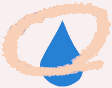 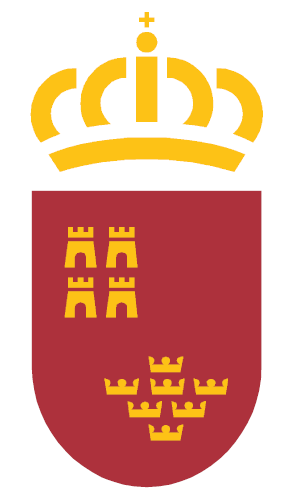 Disponibilidad de  vacunas
Adquiridas por la Comunidad Autónoma:
150.000 dosis de vacuna trivalente (Chiroflu®)
115.000 dosis de vacuna trivalente adyuvada con MF59 (Chiromas®)
100 dosis de vacuna tetravalente de cultivo celular (Flucelvax-Tetra®)
Adquiridas por el Ministerio de Sanidad:
3.530 dosis de vacuna de alta carga (Fluzone HD®)
12.370 dosis de vacuna trivalente (Chiroflu®)
46.390 dosis de vacuna trivalente adyuvada con MF59 (Chiromas®)
43.050 dosis de otra vacuna por determinar
Total de dosis disponibles: 327.290
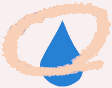 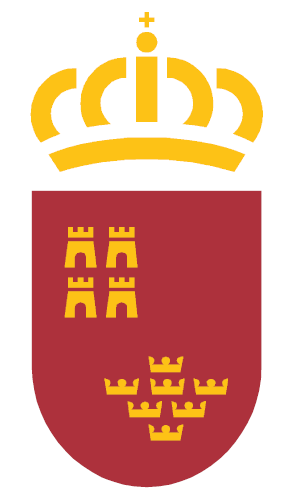 Población diana
Personas con alto riesgo de complicaciones relacionadas con la gripe:
Personas de 60 años o más
Personas de cualquier edad (≥6 meses) institucionalizadas de manera prolongada
Menores de 60 años y mayores de 6 meses con patología crónica:
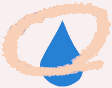 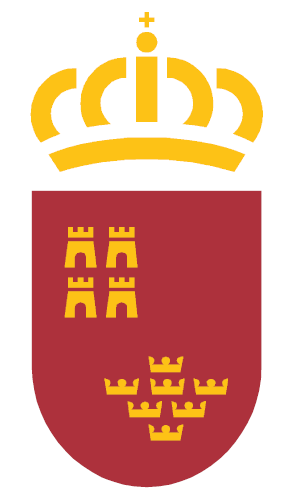 Población diana
Personas con alto riesgo de complicaciones relacionadas con la gripe:
Menores de 60 años y mayores de 6 meses con patología crónica:
enfermedades crónicas del sistema cardiovascular
enfermedad respiratoria crónica, incluida asma, displasia broncopulmonar y fibrosis quística
enfermedades neurológicas
enfermedades neuromusculares graves u otros trastornos que dificulten la movilización de secreciones respiratorias o aumenten el riesgo de aspiración
enfermedades metabólicas crónicas (incluyendo diabetes mellitus)
personas con obesidad mórbida con índice de masa corporal ≥40 en adultos, ≥35 en adolescentes o ≥3 DS en la infancia
enfermedad renal crónica y síndrome nefrótico
enfermedad hepática crónica, incluyendo alcoholismo crónico
asplenia o disfunción esplénica grave
hemoglobinopatías y anemias
trastornos de la coagulación, hemofilia y trastornos hemorrágicos crónicos, así como receptores de hemoderivados y transfusiones múltiples
cáncer y hemopatías malignas
inmunosupresión tanto las primarias como las causadas por VIH o por fármacos (incluyendo tratamiento con eculizumab), receptores de trasplantes y déficit del complemento
enfermedad celiaca
pacientes portadores de implantes cocleares o en espera del mismo
fístula de líquido cefalorraquídeo
enfermedad inflamatoria crónica
y trastornos o enfermedades que conllevan disfunción cognitiva (síndrome de Down, parálisis cerebral, demencias y otras).
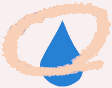 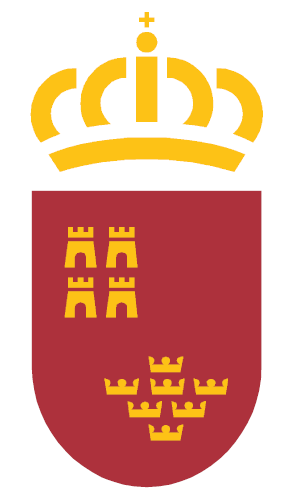 Población diana
Personas con alto riesgo de complicaciones relacionadas con la gripe:
Niños y adolescentes (de 6 meses a 18 años) en tratamiento prolongado con aspirina por la posibilidad de desarrollar un Síndrome de Reye tras la gripe.
Mujeres embarazadas en cualquier trimestre de gestación y durante el puerperio (hasta los 6 meses tras el parto y que no se hayan vacunado durante el embarazo).
Menores con edades comprendidas entre los 6 meses y los 2 años de edad nacidos antes de las 32ª semanas de gestación (prematuridad).
Viajeros (mayores de 60 años o con trastornos crónicos) a áreas donde hay actividad gripal (hemisferio sur desde abril hasta septiembre, o al trópico en cualquier momento del año) que no hayan recibido la vacuna durante la temporada 2020-21.
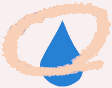 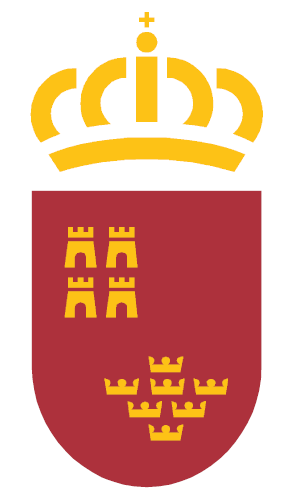 Población diana
Personas que pueden transmitir la enfermedad a personas con alto riesgo de complicaciones:
Trabajadores de cualquier centro sanitario, tanto de atención primaria como especializada pública o privada, así como personal de oficinas de farmacia.
Personal empleado en instituciones geriátricas y centros de atención a enfermos crónicos y guarderías, especialmente los que tengan contacto continuo con personas vulnerables. Estudiantes en prácticas en centros sanitarios y socio-sanitarios.
Personas que proporcionan cuidados domiciliarios a pacientes de alto riesgo.
Personas que conviven en el hogar (incluidos los menores a partir de los 6 meses de edad), con otras pertenecientes a grupos de alto riesgo de padecer complicaciones relacionadas con la gripe.
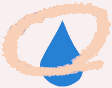 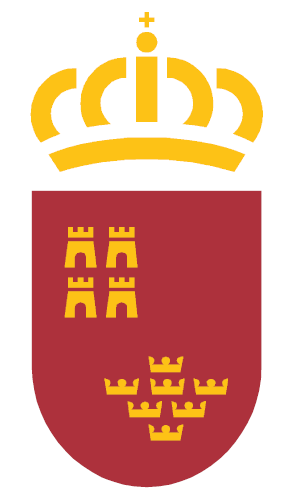 Población diana
Trabajadores de servicios públicos esenciales de la comunidad o de alta disrupción social:
Fuerzas y cuerpos de seguridad del estado
Bomberos
Policías 
Servicios de protección civil
Trabajadores de instituciones penitenciarias
Trabajadores de otros centros de internamiento por resolución judicial
Docentes
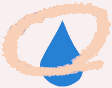 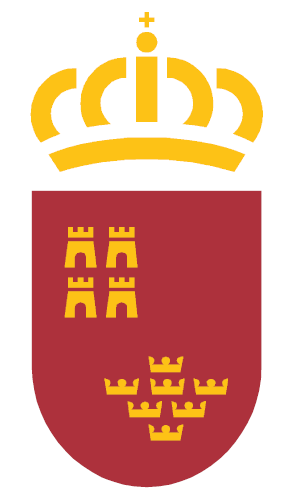 Población diana
Trabajadores expuestos directamente a aves o a cerdos en granjas o explotaciones avícolas o porcinas y también a aves silvestres:
La finalidad es reducir la oportunidad de una infección concomitante de virus humano y aviar o porcina
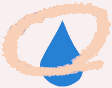 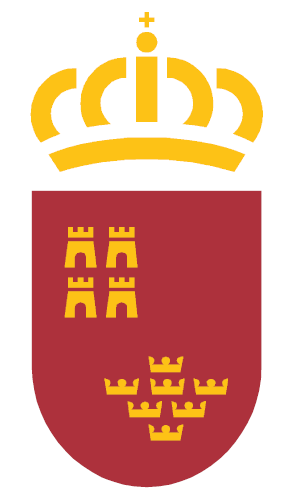 Población diana
Captación de la población perteneciente a estos grupos se realizará a través de:
Atención Primaria.
Consulta especializada.
Servicios de Prevención de Riesgos Laborales y Servicios de Medicina Preventiva.
Residencias de la Tercera Edad.
Hogares de pensionistas y Clubes de la Tercera Edad.
Asociaciones y organizaciones de enfermos crónicos.
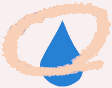 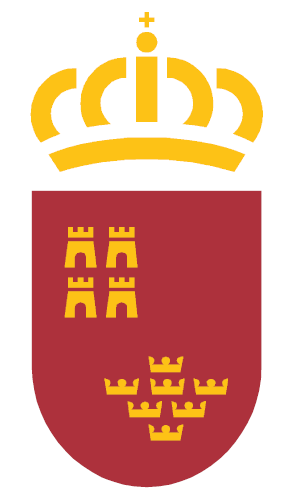 Población diana
Al vacunar a los mayores de 60 años, se debe revisar:
Registro previo de la vacuna antineumocócica polisacárida de 23 serotipos: 
En el caso de no haber recibido esa vacuna con anterioridad, se debe vacunar con una dosis.
Si tiene 65 años y tiene una dosis previa se administrará una dosis única de recuerdo, siempre 5 años después de la anterior. 
Revisar la vacunación frente a Tétanos y Difteria de adultos: si fuera necesario, pueden ponerse las dos vacunas simultáneamente en sitios de inoculación diferentes.
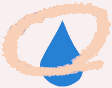 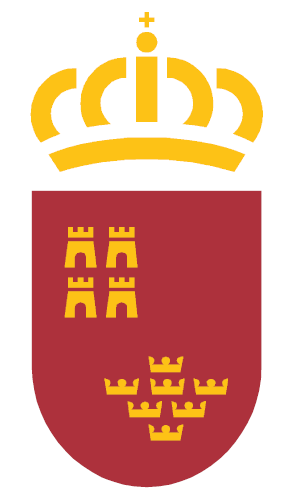 Registro de las dosis
Todas las vacunas administradas deben registrarse:
OMI-AP 
Registro en papel (talonario de registro “¿desplazados?”).
Tenemos un registro en formato Excel por si alguien quiere utilizarlo, solo tiene que pedírnoslo.

POR FAVOR CUANDO SE UTILICE EL REGISTRO EN PAPEL HAY QUE PONER LOS DATOS QUE SE PIDEN, INCLUIDA LA FECHA DE NACIMIENTO, NO LA EDAD, Y EN LETRA LEGIBLE
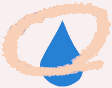 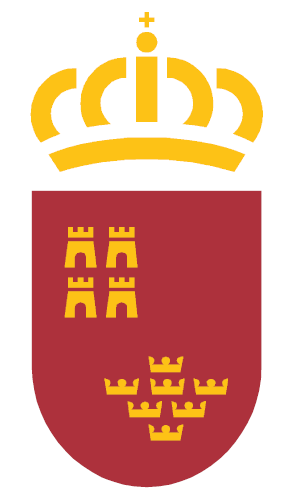 Registro de las dosis
La población vacunada se clasifica para su codificación en los siguientes grupos:
Personas de 60 años o más.
Menores de 60 años con patología crónica (se incluyen niños y adolescentes en tratamiento con aspirina y personas con VIH positivo).
Trabajadores de centros sanitarios del Servicio Murciano de Salud o de asistencia privada (se incluyen trabajadores de Oficinas de Farmacia) y estudiantes en prácticas en centros sanitarios.
Personas que pueden transmitir la enfermedad a enfermos de alto riesgo (empleados de instituciones geriátricas y guarderías). Contactos familiares de personas de alto riesgo.
Mujeres embarazadas y en postparto inmediato.
Trabajadores de servicios esenciales o de alta disrupción social (bomberos, policías, docentes,…).
Trabajadores de mataderos de aves, explotaciones avícolas o porcinas.
Personas no incluidas en grupos de riesgo.
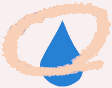 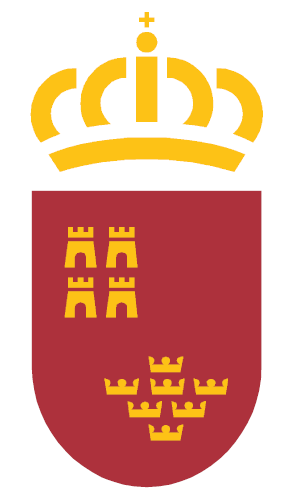 Registro de las dosis en OMI-AP
Por favor, no hace falta inventarse el nombre del laboratorio.
Solo hace falta poner SEQ o SAN
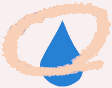 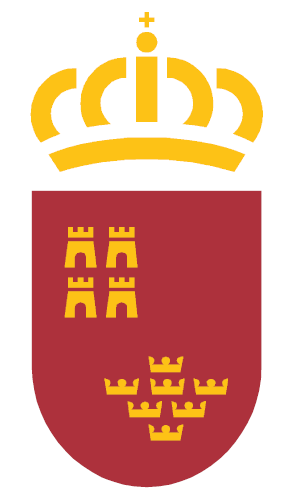 Registro de las dosis en papel
Talonario de Registro Nominal:
Rellenar con letra clara, preferiblemente mayúsculas
Identificar correctamente a las personas:
Para localizar a las personas en el Registro Informático de Vacunas es necesario nombre y apellidos de la persona vacunada y su fecha de nacimiento.
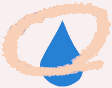 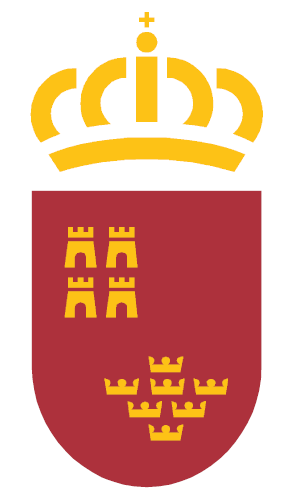 Indicadores de evaluación
Nº de dosis administradas por municipios.
Nº de dosis distribuidas, devueltas y administradas por zona de salud.
Nº de dosis administradas a grupos de riesgo.
Nº de vacunas notificadas como administradas por E.A.P. y puestos de vacunación acreditados por el Programa Regional de Vacunaciones.
Nº de dosis administradas en profesionales de salud por centro sanitario.

Cobertura vacunal en población de > 64 años por municipios y zona de salud.
Cobertura vacunal en población de 60 a 64 años por municipios y zona de salud.
Cobertura vacunal en embarazadas.
Cobertura vacunal de gripe por centro sanitario.
Cobertura vacunal en grupos de riesgo.
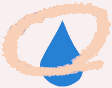 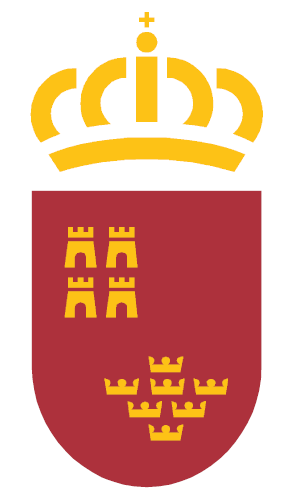 Datos técnicos de las vacunas
Composición de la vacuna antigripal recomendada para la temporada 2020-2021:
Cepa análoga a A/Guangdong-Maonan/SWL1536/2019 (H1N1)pdm09 sustituye a cepa análoga a A/Brisbane/02/2018 (H1N1)pdm09
Cepa análoga a A/Hong Kong/2671/2019 (H3N2), sustituye a A/Kansas/14/2017 (H3N2)
Cepa análoga a B/Washington/02/2019 que sustituye a B/Colorado/06/2017 (linaje B/Victoria/2/87).
Además en las vacunas tetravalentes:
Cepa análoga a B/Phuket/3073/2013. (linaje B/Yamagata/16/88)
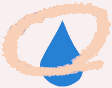 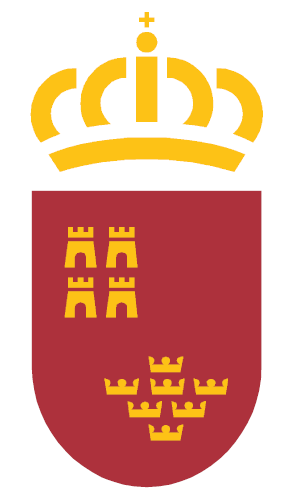 Datos técnicos de las vacunas
Formas de administración de la vacuna según la edad
*Dosis referida a vacunas que contienen 15 microgramos de cada componente antigénico

**Los de 6 meses a 8 años precisan una única dosis de vacuna si han recibido previamente al menos dos dosis de vacuna tri o cuadrivalente en temporadas anteriores
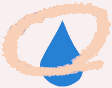 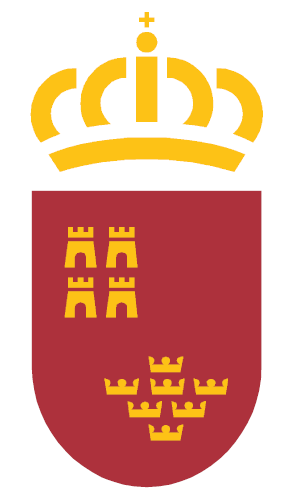 Datos técnicos de las vacunas
Las personas en tratamiento con anticoagulantes
Si pertenecen a algún grupo de riesgo, se deben vacunar aquellos con tratamiento anticoagulante controlado cuyo INR esté por debajo del límite superior del rango terapéutico pueden recibir vacunación intramuscular con Chiromas®, se debe usar una aguja de calibre 23 G o más fina, seguido de una presión firme en el lugar de la inyección (sin frotar) durante al menos 2 minutos. 

En individuos con trastornos de la coagulación se vacunará mediante el mismo procedimiento previa valoración del posible riesgo por su médico y poco después de recibir el tratamiento de su coagulopatía (hemofílicos).
Disponible en: https://assets.publishing.service.gov.uk/government/uploads/system/uploads/attachment_data/file/733840/Influenza_green_book_chapter19.pdf
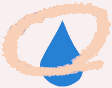 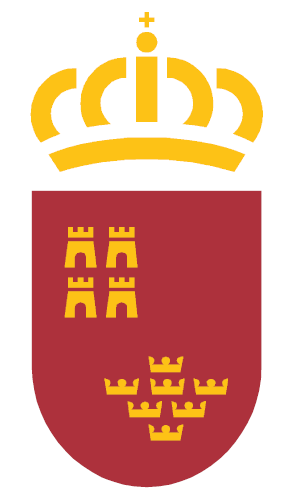 Datos técnicos de las vacunas
Vacuna antigripal, embarazo y puerperio
Las mujeres embarazadas, incluso sin otros factores de riesgo, que padezcan la gripe durante la gestación, especialmente a partir del segundo trimestre, o durante el postparto inmediato, pueden tener un riesgo aumentado de padecer complicaciones. 

Además, la vacunación de la madre protege al niño durante sus primeros meses de vida, periodo en el que se producen entre el 80-85% de las muertes pediátricas por gripe.

El óptimo resultado que logra la vacunación de la embarazada, protegiendo a la mujer, al futuro bebé durante los seis primeros meses de vida hace que la vacunación de la embarazada sea de la máxima importancia. La vacuna es segura en cualquier momento de la gestación. 

La vacunación también se recomienda en mujeres durante los 6 meses tras el parto que no hayan sido vacunadas durante el embarazo. Es segura durante la lactancia.
WHO. Vaccines against influenza WHO position paper – November 2012. Wkly Epidemiol Rec 2012; 87: 461-76. Disponible en: http://www.who.int/wer/2012/wer8747.pdf?ua=1 
WHO. Global Advisory Committee on Vaccine Safety, June 2012. Wkly Epidemiol Rec 2012; 87: 281-8. Disponible en: http://www.who.int/wer/2012/wer8730.pdf?ua=1
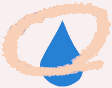 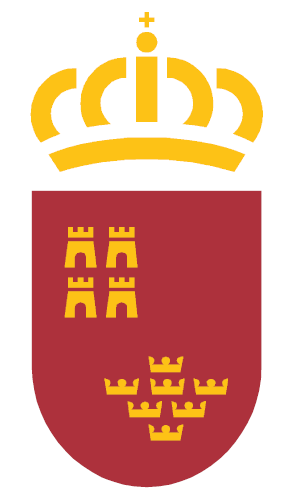 Datos técnicos de las vacunas
Contraindicaciones y precauciones
Una reacción alérgica grave a una dosis previa de vacuna de gripe o a cualquiera de sus componentes excepto huevo.

La vacuna de la gripe ha estado tradicionalmente contraindicada en personas alérgicas al huevo; sin embargo actualmente la alergia al huevo no se considera una contraindicación.

Sólo la alergia grave (anafilaxia) a los antibióticos incluidos en la vacuna contraindica la vacunación (neomicina y kanamicina), no así la alergia ante la administración tópica de los mismos. 

Personas con enfermedad febril (podrán vacunarse cuando hayan remitido los síntomas).
Instituto de Salud Carlos III. Informe de Vigilancia de la Gripe en España. Temporada 2019-2020. Sistema de Vigilancia de la Gripe en España. Disponible en: https://www.isciii.es/QueHacemos/Servicios/VigilanciaSaludPublicaRENAVE/EnfermedadesTransmisibles/Paginas/Informes-anuales.aspx
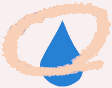 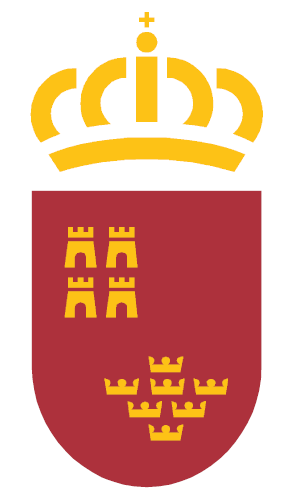 Datos técnicos de las vacunas
Contraindicaciones y precauciones
Personas que no sean de alto riesgo y que hayan padecido Síndrome de Guillain-Barre (SGB) en las 6 semanas posteriores a una dosis previa de vacuna antigripal. Sin embargo, para la mayoría de las personas con antecedentes de SGB que tienen alto riesgo de complicaciones gripales graves, muchos expertos creen que los beneficios de la vacunación gripal justifican su uso ya que el padecimiento de gripe implica un mayor riesgo de presentar recaídas respecto al SGB que la vacunación.


El uso de un antivírico es una opción para combatir la gripe para las personas de alto riesgo que tengan contraindicada la vacunación. De forma complementaria se puede vacunar a aquellas personas de su entorno más cercano.
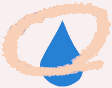 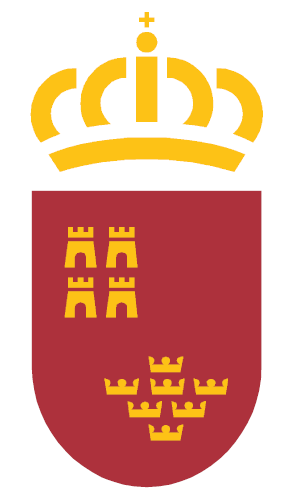 Datos técnicos de las vacunas
Impacto de la vacuna
En la temporada 2019-2020 el programa de vacunación antigripal en España en los mayores de 64 años fue capaz de prevenir en este grupo de edad un 26% de las hospitalizaciones por gripe, un 40% de las admisiones en UCI y un 37% de las defunciones por todas las causas atribuibles a gripe que ocurren en hospitales.
Instituto de Salud Carlos III. Informe de Vigilancia de la Gripe en España. Temporada 2019-2020. Sistema de Vigilancia de la Gripe en España. Disponible en: https://www.isciii.es/QueHacemos/Servicios/VigilanciaSaludPublicaRENAVE/EnfermedadesTransmisibles/Paginas/Informes-anuales.aspx
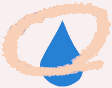 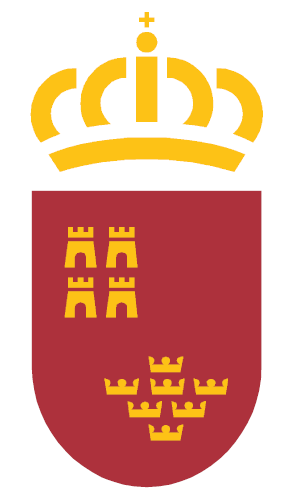 Datos técnicos de las vacunas
Efectos adversos
Son poco frecuentes. Cuando aparecen suelen ser locales y autolimitados.

Las reacciones sistémicas tampoco son habituales (menos del 10%), las más comunes son fiebre, malestar y mialgias, que duran 1 o 2 días. Aparecen mayoritariamente en aquellas personas no vacunadas con anterioridad.

En niños debe emplearse, en caso de presentar fiebre, paracetamol y nunca ácido acetil salicílico.

En adultos, la administración profiláctica de paracetamol puede disminuir la frecuencia de algunos efectos adversos.

La vacuna de la gripe es una vacuna inactivada y no puede causar la enfermedad ya que se prepara a partir de virus inactivados (no infecciosos) o de antígenos del propio virus.
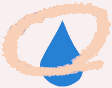 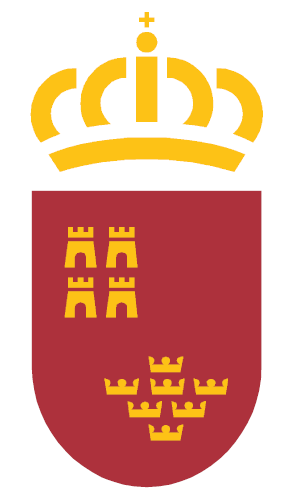 Datos técnicos de las vacunas
Conservación de la vacuna
Entre +2°C y +8°C.

No debe congelarse.
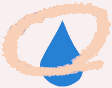 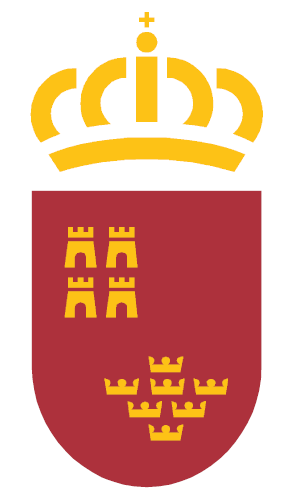 Datos técnicos de las vacunas
Personas con alergia al huevo
Actualmente la alergia al huevo no se considera una contraindicación para la vacuna contra la gripe.
Las personas con historia de alergia después de la exposición al huevo pueden recibir vacunas frente a la gripe sin precauciones especiales, tanto las vacunas inactivadas como atenuadas. 

Las precauciones deben ser similares a las tomadas ante la administración de cualquier otra vacuna. 

En caso de haber presentado reacciones alérgicas graves o anafilaxia al huevo se realizará la vacunación por personal con experiencia, con supervisión durante 30 minutos tras la administración y utilizando, preferiblemente, vacuna de cultivo celular*.
*En estos casos consultar al Programa de Vacunaciones: Servicios Centrales: 968 362 249; Servicios Municipales de Salud del Ayuntamiento 
de Murcia: 968 247 062; Servicios de Salud Pública de Cartagena: 968 326 676, y Lorca: 968 468 300).
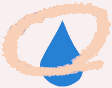 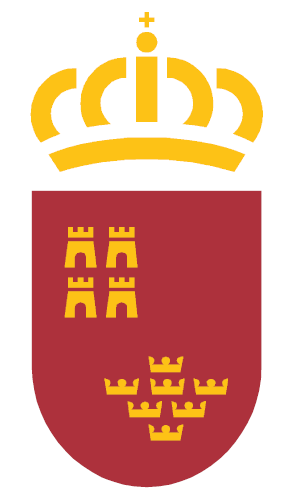 Vacunación frente a gripe y COVID-19
Vacunación frente a la gripe de personas que han tenido infección por COVID-19 y de sus contactos estrechos
No se conocen contraindicaciones médicas para vacunar a personas que han superado la COVID-19 y, en principio, no sería necesario esperar un tiempo específico tras la enfermedad. La evidencia reciente muestra que la mortalidad de los pacientes con COVID-19 se duplica cuando también están infectados por el virus de la gripe. No obstante, para minimizar el riesgo de transmisión, se recomienda posponer la vacunación hasta finalizar los días de aislamiento recomendados.

De igual manera, los contactos estrechos de un caso confirmado que pertenezcan a los grupos en los que se recomienda la vacunación frente a la gripe podrán vacunarse una vez superado el periodo de cuarentena sin haber desarrollado síntomas.
Iacobucci, G. Covid-19: Risk of death more than doubled in people who also had flu, English data show. BMJ 2020;370:m3720
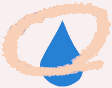 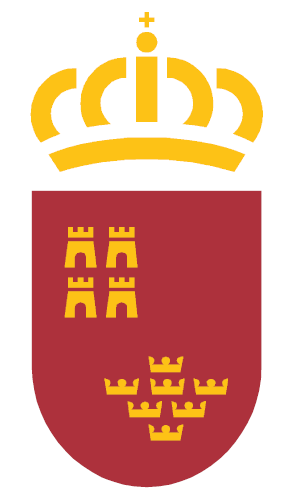 Vacunación frente a gripe y COVID-19
Vacunación frente a la gripe de personas hospitalizadas por COVID-19
A. Administración de la vacuna durante el ingreso
Los pacientes ingresados con COVID-19 pueden recibir tratamiento con corticoides a dosis elevadas y otros fármacos inmunosupresores, como tocilizumab o anakinra. La inmunosupresión en sí misma no es una contraindicación para vacunar frente a la gripe, de hecho, se considera una indicación de la vacuna antigripal inactivada, aunque la respuesta a la misma pueda estar comprometida. Por este motivo, a pesar de la contraindicación general de vacunación de personas que padecen una enfermedad leve o moderada, se propone valorar el balance beneficio/riesgo de la vacunación frente a gripe en ingresos de larga duración por COVID-19 cuando la condición clínica lo permita.
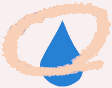 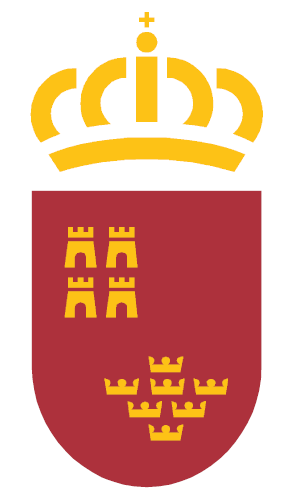 Vacunación frente a gripe y COVID-19
Vacunación frente a la gripe de personas hospitalizadas por COVID-19
B. Administración de la vacuna después de la hospitalización
Los pacientes que han recibido el alta hospitalaria tras un ingreso por COVID-19 y que tienen un alto riesgo de complicaciones por gripe podrán recibir la vacunación antigripal una vez que haya comenzado la campaña de vacunación.
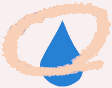 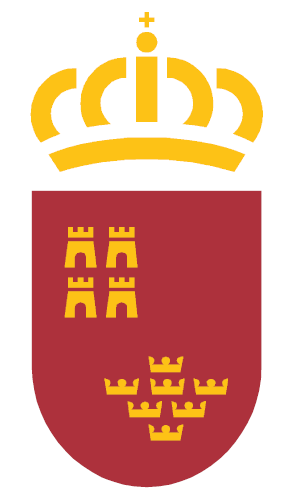 VACUNACIÓN FRENTE AL NEUMOCOCO
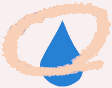 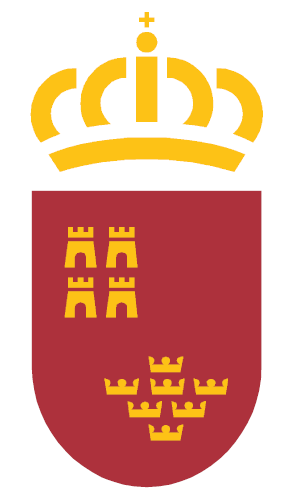 Introducción
Durante la temporada 2020-2021 se va a realizar una captación, mediante carta personalizada, de las personas que durante este año 2020 cumplen 60 años y recuerdo mediante envío de SMS a las mayores de 60 años. 

Además, en los puestos de vacunación, tanto públicos como privados, se ofrecerá la vacuna a aquellas personas de 60 o más años no vacunados con anterioridad y las personas que se vacunaron al cumplir los 60 años durante el año 2015, deberán recibir una única dosis de recuerdo.
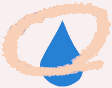 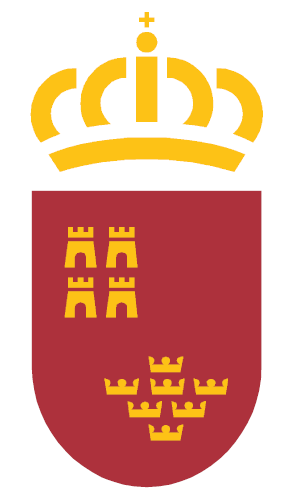 Objetivos
Disminuir la morbimortalidad por neumococo en la Región de Murcia, mediante la vacunación de las personas incluidas en los grupos de riesgo

Obtener una cobertura en la población de 60 o más años de edad, de al menos el 30%

Obtener una cobertura vacunal en las personas de 65 años o más con una o más dosis de vacuna anti-neumocócica de la menos el 40%
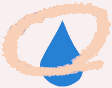 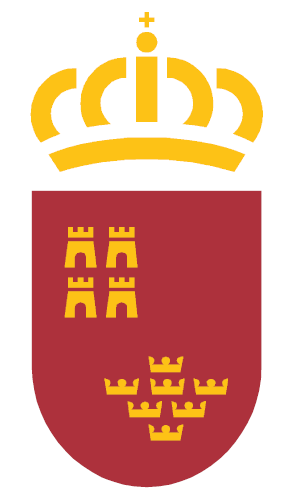 Disponibilidad de  vacunas
25.000 dosis de vacuna antineumocócica polisacárida de 23 serotipos (Pneumovax-23®)

5.000 dosis más que en la temporada anterior
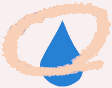 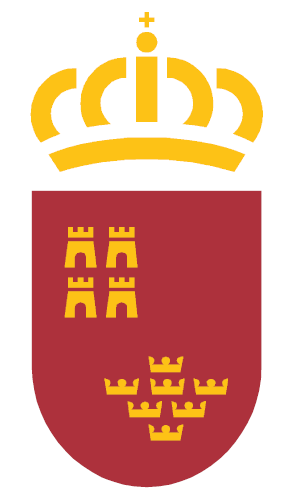 Población diana
La población diana de la vacuna antineumocócica polisacárida de 23 serotipos, es la incluida en alguno de los siguientes grupos:

Personas de 60 o más años sin patología de alto riesgo de enfermedad neumocócica invasiva.
Personas de 2 o más años, con las siguientes condiciones:
enfermedad cardiovascular crónica
enfermedad respiratoria crónica, incluida asma
diabetes mellitus
enfermedad celiaca (sólo a partir de 18 años de edad)
hepatopatía crónica no cirrótica (incluyendo esteatosis hepática)
enfermedad neurológica y neuromuscular u otros trastornos que dificulten la movilización de secreciones respiratorias o aumenten el riesgo de aspiración
personas institucionalizadas (residencias de personas mayores, centros de discapacidad, centros de acogida, instituciones penitenciarias…)
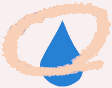 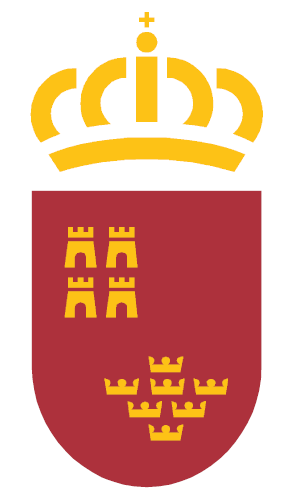 Población diana
La población diana de la vacuna antineumocócica con pauta secuencial, (una dosis de vacuna antineumocócica conjugada de 13 serotipos y otra antineumocócica simple de 23 serotipos pasados 12 meses (siempre con más de 24 meses de edad):
Personas de cualquier edad con las siguientes condiciones:
inmunodepresión, incluyendo hemopatías malignas, tratamiento inmunosupresor o infección V.I.H.
asplenia, disfunción esplénica (drepanocitosis homocigota), déficit del complemento o tratamiento con eculizumab
enfermedad renal avanzada, síndrome nefrótico y hemodiálisis
alcoholismo crónico y cirrosis
fístula LCR e implante coclear (o en espera de realizarlo)
enfermedad inflamatoria crónica
fibrosis quística
antecedentes de enfermedad neumocócica invasiva confirmada por PCR o cultivo para cualquier serotipo (no incluye la neumonía no bacteriana)
trasplantes (y candidato) de órgano sólido (TOS) y progenitores hematopoyéticos (TPH)
Síndrome de Down
Antecedentes de padecimiento de enfermedad invasora por S Pneumoniae confirmada por PCR o cultivo para cualquier serotipo (no incluye neumonía no bacteriana)
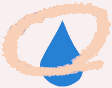 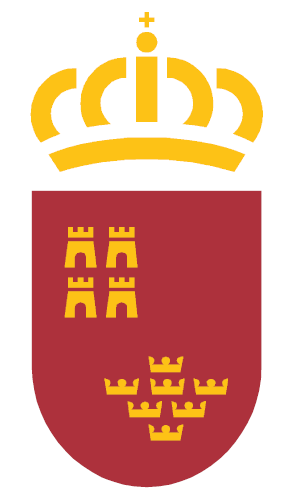 Captación
La captación de la población se realizará a través de:
Atención Primaria.
Consulta Especializada.
Servicios de Prevención de Riesgos Laborales y de Medicina Preventiva.
Residencias de la tercera edad, centros de discapacidad y otros centros de personas con factores de riesgo e institucionalizadas.
Hogares de pensionistas y clubes de la tercera edad.
Asociaciones y organizaciones de enfermos crónicos.
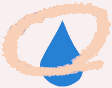 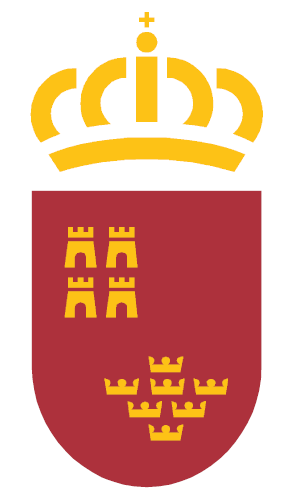 Registro
Registro de las dosis:
Atención Primaria.
	Aquellos que trabajen con OMI-AP, registrarán la dosis de cada persona en su campo correspondiente, el código y el laboratorio:
Neumocócica polisacárida (Pneumovax 23®):
12-A (personas de 60 años o más)
12-B (menores de 60 años con patología crónica)
Laboratorio Merck Sharp & Dohme (MSD)
Neumocócica conjugada (Prevenar-13®): código 34 y laboratório Pfizer (PFI)
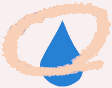 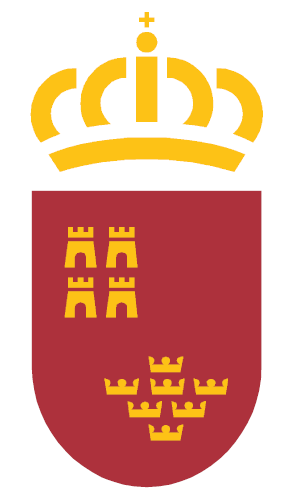 Registro
Registro de las dosis:
Aquellos que no trabajen con OMI-AP, utilizarán los talonarios de registro nominal que se suministrarán a tal efecto.
Los Servicios de Prevención de Riesgos Laborales del Servicio Murciano de Salud utilizarán los registros de personal proporcionados al efecto.
La cobertura en trabajadores y residentes de centros sociosanitarios (residencias de mayores, centros de discapacidad) se calcula tomando en cuenta los registros nominales proporcionados por SansoNet.
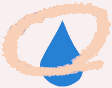 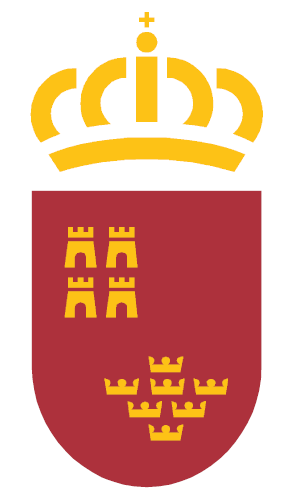 Revacunación
Cualquier persona mayor de 65 años deberá recibir una dosis de recuerdo solamente en el caso de haber sido vacunada al menos 5 años antes y siempre que la primera dosis la recibiera con una edad inferior a los 65 años. Esta dosis será única, no recomendándose las revacunaciones rutinarias de la población general de 65 o más años.
1 sola dosis por encima de los 65 años
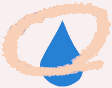 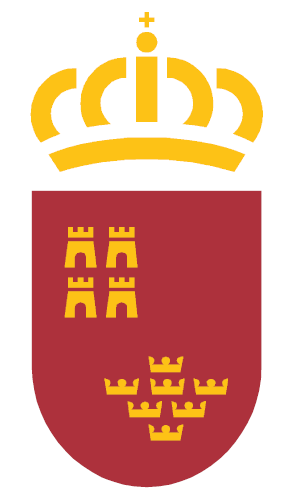 Revacunación
Sólo en los siguientes grupos de riesgo está indicada la revacunación a los 5 años de la primera independientemente de la edad a la que se administrara la primera dosis:
Enfermedad de Hodgkin, leucemia, linfoma y mieloma múltiple.
Quimio-radioterapia-Inmunosupresión.
Infección por VIH.
Inmunodeficiencia congénita o adquirida.
Asplenia anatómica o funcional y disfunción esplénica (drepanocitosis homocigota).
Insuficiencia renal crónica y síndrome nefrótico.
Alcoholismo crónico y cirrosis.
Fístula LCR e implante coclear (o en espera de realizarlo)
Enfermedad inflamatoria crónica. 
Trasplante de órgano sólido y progenitores hematopoyéticos (en tratamiento inmunosupresor).
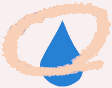 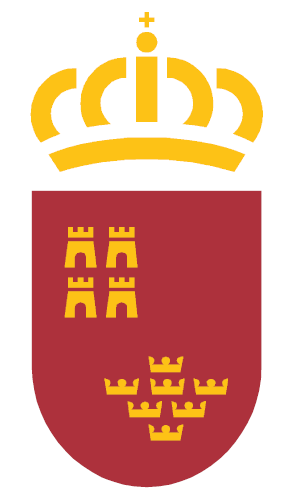 Indicadores
Los indicadores que se utilizan para realizar la evaluación son los siguientes:
Nº total de dosis administradas por municipios y zona de salud.
Cobertura vacunal en población que cumple 60 años durante el año 2020 por zona de salud*.
Cobertura vacunal en población que cumple 60 años durante el año 2020 por centro socio-sanitario.
Cobertura vacunal en personas que cumplen 65 años durante el año 2020 con al menos una dosis recibida en los últimos 5 años.
Cobertura vacunal en personas de más de 65 años con al menos una dosis recibida en los últimos 5 años.
Nº de dosis administradas a personas con patología de alto riesgo para enfermedad grave.
Nº de vacunas notificadas como administradas por E.A.P. y puestos de vacunación acreditados por el Programa Regional de Vacunaciones.
* La cobertura vacunal entre la población que cumple 60 años durante el año 2020 se hace basándose en las dosis declaradas como administradas en estas personas por los EAP que disponen de OMI-AP. Tomamos como población de referencia la de Tarjeta Sanitaria.
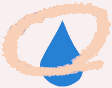 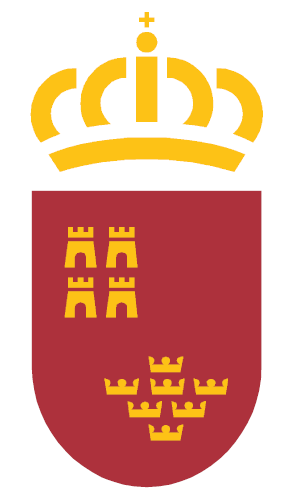 Datos técnicos de la vacuna
Vacuna neumocócica polisacárida (Pneumovax 23®): contiene 23 antígenos polisacáridos capsulares purificados del Streptoccocus pneumoniae de los serotipos (1, 2, 3, 4, 5, 6B, 7F, 8, 9N, 9V, 10A, 11A, 12F, 14, 15B, 17F, 18C, 19A, 20, 22F, 23F y 33F). Cada dosis de 0,5 cm3 contiene 25 microgramos de cada polisacárido capsular disuelto en suero salino isotónico y fenol.


Vacuna neumocócica conjugada (Prevenar 13®): contiene 13 antígenos polisacáridos del Streptoccocus pneumoniae de los serotipos (1, 3, 4, 5, 6A, 6B, 7F, 9V, 14, 18C, 19A, 19F y 23F) conjugados con la proteína transportadora CRM197 y adsorbidos en fosfato de aluminio (0,125 mg de aluminio).
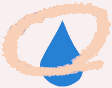 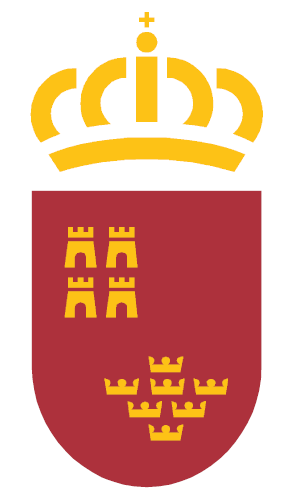 Datos técnicos de la vacuna
Administración:
La vacuna se administra por vía intramuscular, preferentemente, aunque también puede hacerse por vía subcutánea. 

Administración simultánea con otras vacunas:

Polisacárida (Pneumovax 23®) se puede administrar simultáneamente con otras vacunas rutinarias del adulto, como tétanos y difteria tipo adulto.

Conjugada (Prevenar 13®) se aconseja dejar pasar un intervalo de 2 semanas con la vacunación antigripal siempre que se prevea que el paciente va a volver a consulta.
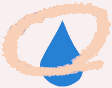 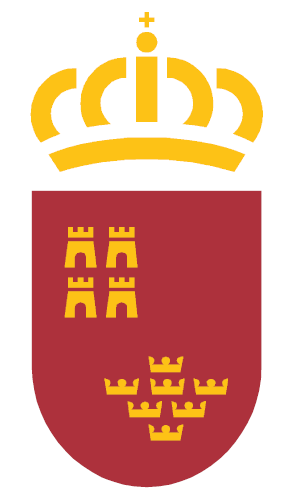 Vacuna antineumocócica conjugada en personas de 5 o más años.
Indicaciones de dispensación gratuita:
La Dirección General de Salud Pública y Adicciones dispensa de manera gratuita la vacuna antineumocócica conjugada de 13 serotipos (Prevenar 13) a los menores de 1 año desde el año 2015.

Para las personas nacidas en años previos (de 5 o más años) se dispensa también gratuitamente en caso de que padezcan una/s de las siguientes patologías:
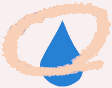 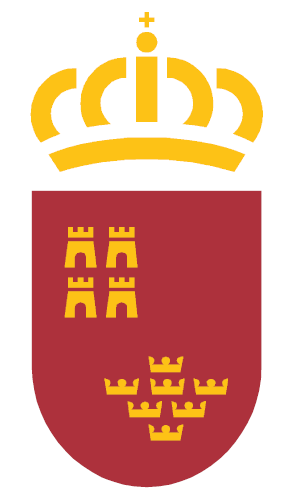 Vacuna antineumocócica conjugada en personas de 5 o más años.
Indicaciones de dispensación gratuita:
Enfermedad de Hodgkin, leucemia, linfoma y mieloma múltiple
Cáncer e inmunosupresión (incluida la causada por medicamentos).
Quimio-radioterapia
Asplenia anatómica o funcional, disfunción esplénica (drepanocitosis homocigota) y tratamiento con eculizumab
Inmunodeficiencias de células B o T, deficiencias de complemento y trastornos de la fagocitosis
Infección por VIH
Insuficiencia renal crónica avanzada, síndrome nefrótico y diálisis
Perdidas de líquido cefalorraquídeo
Personas con implantes cocleares o en espera del mismo
Alcoholismo crónico y cirrosis
Enfermedad inflamatoria crónica
Trasplante de órgano sólido y progenitores hematopoyéticos
Fibrosis quística
Síndrome de Down
Antecedentes de padecimiento de enfermedad invasora por S pneumoniae confirmada por PCR o cultivo para cualquier serotipo (no incluye la neumonía no bacteriana)
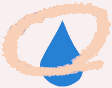 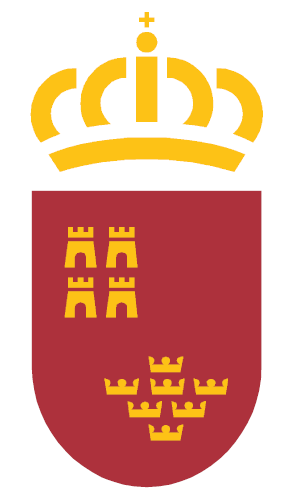 Vacuna antineumocócica conjugada en personas de 5 o más años.
Todas las personas incluidas en los grupos anteriores recibirán una única dosis de vacuna conjugada (PnC13) y posteriormente la vacuna polisacárida simple de 23 serotipos (PnPS23) con la siguiente pauta:
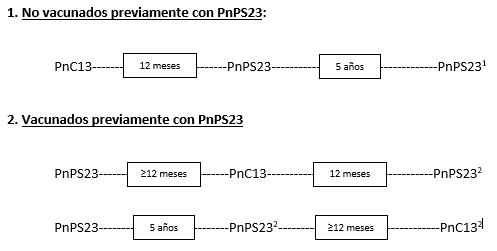 1 El intervalo entre dos dosis de PnPS23 nunca será inferior a 5 años
2 El intervalo entre dos dosis de PnPS23 nunca será inferior a 5 años
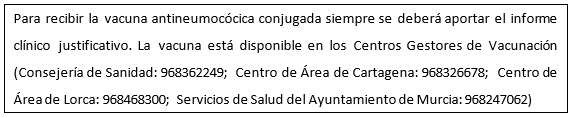 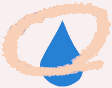 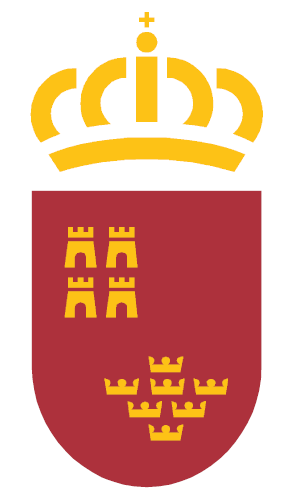 Vacuna antineumocócica conjugada en personas de 5 o más años.
Las personas de 65 años o más institucionalizadas en Residencias de Persona Mayores recibirán una dosis de vacuna conjugada (PnC13)
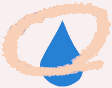 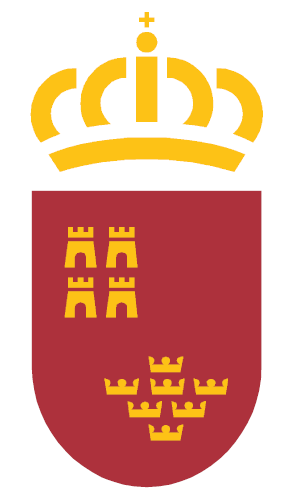 Región         de Murcia
Programa de vacunaciones
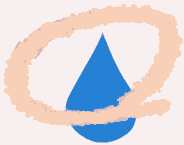 muchas gracias